Распределение природных ресурсов на суше и в Мировом океане
Подготовили 
учащиеся 11 «А» класса
Средней школы №10 г. Бобруйска
Говорушкина Вероника
Радоман Ольга
Дуплик Екатерина
Бобруйск, 2012 г.
Природные ресурсы — совокупность объектов и систем живой и неживой природы, компоненты природной среды, окружающие человека и которые используются в процессе общественного производства для удовлетворения материальных и культурных потребностей человека и общества.
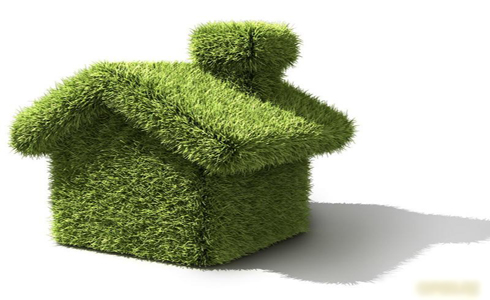 Существует несколько видов классификации природных ресурсов:
по характеру возобновления
по характеру использования
по отношению к компонентам природы
По характеру возобновления
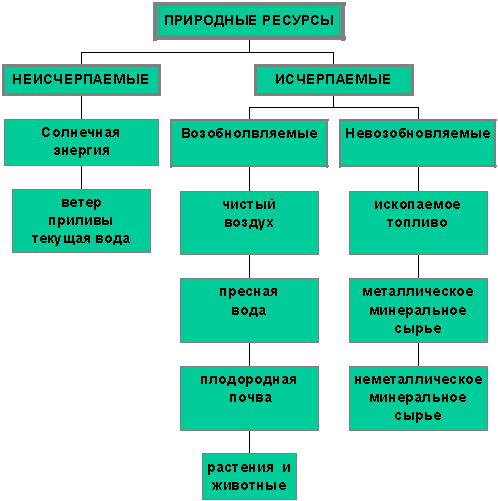 Невозобновимые (минеральные природные ресурсы)
Полезные ископаемые — минеральные образования земной коры, химический состав и физические свойства которых позволяют эффективно использовать их в сфере материального производства.
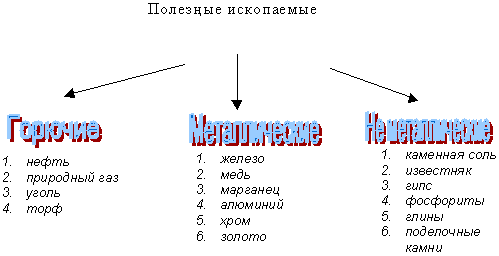 Особенно большое значение в топливном развитии стран принадлежит ТОПЛИВНЫМ РЕСУРСАМ.
Топливные полезные ископаемые — это природные и минеральные вещества, которые с достаточным экономическим эффектом используются в технике и народном хозяйстве для дачи тепла и других полезных веществ.

К ним относятся:
уголь
нефть
природный газ
торф
Уголь — вид ископаемого топлива, образовавшийся из частей древних растений под землей без доступа кислорода. Уголь был первым из используемых человеком видов ископаемого топлива. Он позволил совершить промышленную революцию, которая в свою очередь способствовала развитию угольной промышленности, обеспечив её более современной технологией.
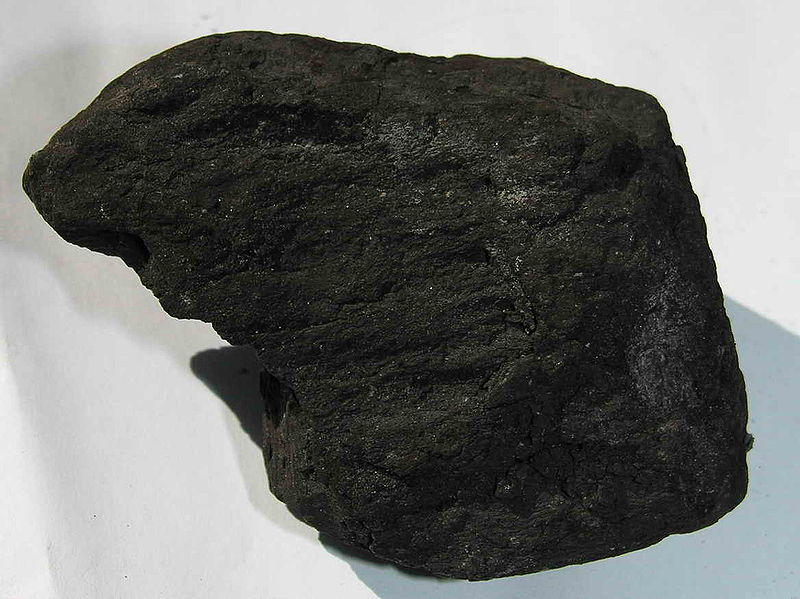 Доказанные запасы угля на 2009 год в млн тонн
Трудности использования угля в качестве энергетического топлива
Стоимость 1 тонны условного топлива на угле в большинстве случаев является самой низкой по сравнению с мазутом и газом. Основная трудность использования угля состоит в высоком уровне выбросов от сжигания угля — газообразных и твёрдых (зола). В большинстве развитых стран, в прочем, и в России, действуют жёсткие требования по уровню выбросов, допустимых при сжигании угля. В странах ЕС используются жёсткие штрафные санкции к ТЭЦ, превышающим нормы).
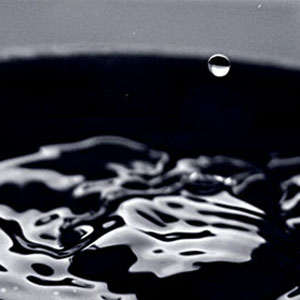 Нефть - это природная горючая маслянистая жидкость, распространенная в осадочной оболочке Земли; важнейшее полезное ископаемое. В состав нефти  входит смесь углеводородов самого разнообразного строения. Их молекулы представляют собой и короткие цепи атомов углерода, и длинные, и нормальные, и разветвленные, и замкнутые в кольца, и многокольчатые. Путем перегонки из нее получают различные продукты нефти: бензин, реактивное топливо, осветительный керосин, дизельное топливо, мазут".
Сравнительная таблица нефтедобывающих стран по количеству добываемой нефти
ОПЕК-организация, созданная в 1960 Ираном, Ираком, Кувейтом, Саудовской Аравией и Венесуэлой с целью координации их отношений с зарубежными нефтяными компаниями. Позднее к ОПЕК присоединились Алжир, Эквадор (вышел из ОПЕК в 1992), Габон (вышел в 1996), Индонезия, Ливия, Нигерия, Катар и Объединенные Арабские Эмираты. Такие крупные экспортеры нефти, как Бруней, Великобритания, Мексика, Норвегия, Оман и бывший Советский Союз, никогда не были членами ОПЕК. Штаб-квартира ОПЕК находится в Вене. В 1994 доля стран ОПЕК в мировой добыче нефти составляла 41%.
Природный газ — смесь газов, образовавшихся в недрах Земли при анаэробном разложении органических веществ. Природный газ - это самое распространенное топливо на сегодняшний день. Природный газ в пластовых условиях (условиях залегания в земных недрах) находится в газообразном состоянии — в виде отдельных скоплений (газовые залежи) или в виде газовой шапки нефтегазовых месторождений, либо в растворённом состоянии в нефти или воде. Также природный газ может находиться в кристаллическом состоянии в виде естественных газогидратов.
Торф (нем. Torf) — горючее полезное ископаемое; образовано скоплением остатков растений, подвергшихся неполному разложению в условиях болот. Для болота характерно отложение на поверхности почвы неполно разложившегося органического вещества, превращающегося в дальнейшем в торф. Слой торфа в болотах не менее 30 см, (если меньше, то это заболоченные земли).
Содержит 50—60 % углерода. Теплота сгорания (максимальная) 24 МДж/кг. Используется комплексно как топливо, удобрение, теплоизоляционный материал и др.
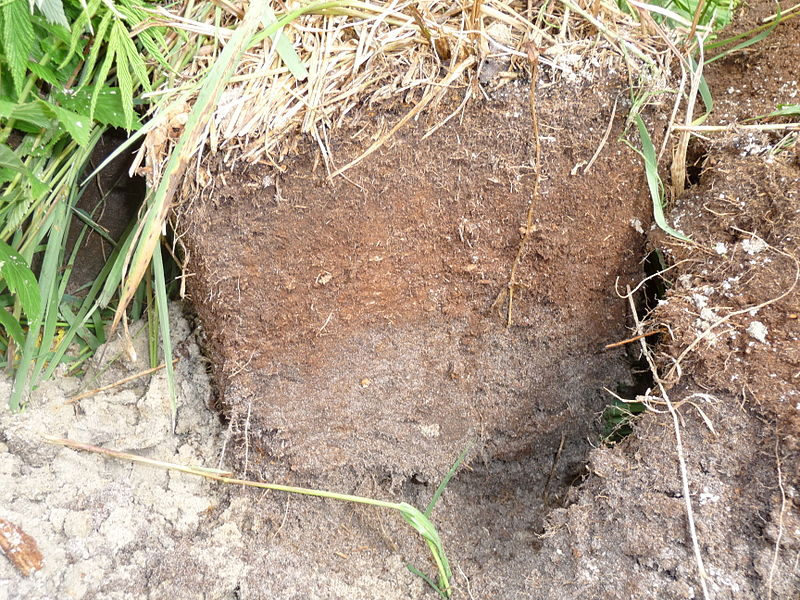 Торфяной среднеразложившийся горизонт дерново-подзолистой грунтово-оглеенной почвы
Рудные полезные ископаемые
К рудным относятся железные руды и руды цветных металлов. Для производства меди используют главным образом медный колчедан, для производства алюминия – бокситы, свинца – свинцовый блеск, цинка – цинковую обманку. Есть руды, в которых одновременно содержатся сразу несколько металлов, например медь, цинк, свинец, олово и др. Такие руды называют полиметаллическими (поли – в переводе с греческого означает “много”).
Почти все руды образовались в раскаленных недрах планеты. Первое место по добыче и по значимости, безусловно, принадлежит железной руде, из которой получают чугун и сталь.
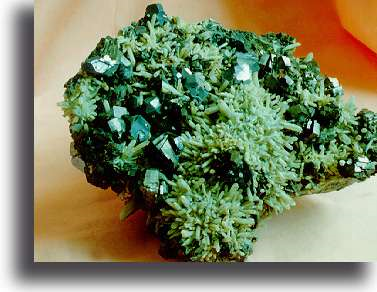 Благородные металлы — металлы, не подверженные коррозии и окислению, что отличает их от большинства металлов. Все они являются также драгоценными металлами, благодаря их редкости. Основные благородные металлы — золото, серебро, а также платина и остальные 5 металлов платиновой группы — (рутений, родий, палладий, осмий, иридий).
Алмаз - (от греч. «адамас» — непреодолимый, непревзойденный) — самородный неметалл углерод, образующий прочнейшие кристаллические структуры. Помимо химического элемента углерода природные алмазы содержат примеси (остающиеся при сжигании в виде золы): окись кремния, железа, кальция. Содержание примесей колеблется от 0,1 до 4,8%; наименьшее их количество содержится в прозрачных кристаллах.
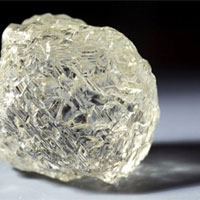 Добыча алмазов в Африке 2006 году
Исчерпаемые возобновимые природные ресурсы
К ним относят:
земельные ресурсы
водные ресурсы
биологические ресурсы
Земельные ресурсы — это та часть мирового земельного фонда, которая пригодна для хозяйственного использования. Они создают основу для сельскохозяйственного производства, ведения лесного хозяйства, а также для городской застройки и расселения сельского населения, размещения промышленных предприятий, транспортных коммуникаций и всех других видов наземной деятельности человека. Сельскохозяйственные угодья — это участки земли, используемые в сельскохозяйственном производстве, они различаются по природным особенностям и сельскохозяйственному назначению. К основным категориям сельхозугодий относятся: пашни (земли, систематически обрабатываемые и используемые для посева различных сельскохозяйственных культур), многолетние насаждения (сады, ягодники), залежи (пашня, не обрабатываемая в течение длительного времени), сенокосы и пастбища. Под сельскохозяйственными угодьями в Беларуси -- 44%. 
Из-за быстрого роста населения и его нерациональной хозяй­ственной деятельности, находящей выражение в ежегодной потере 6—7 млн. га продуктивных почв, обеспечен­ность человечества земельными ресурсами быстро уменьшается.
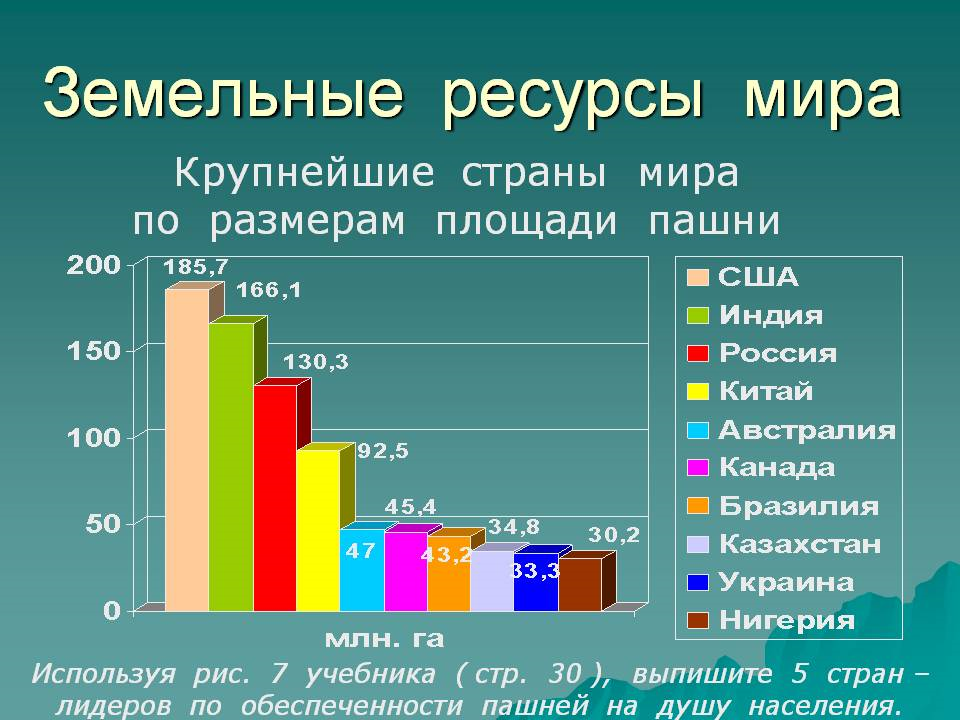 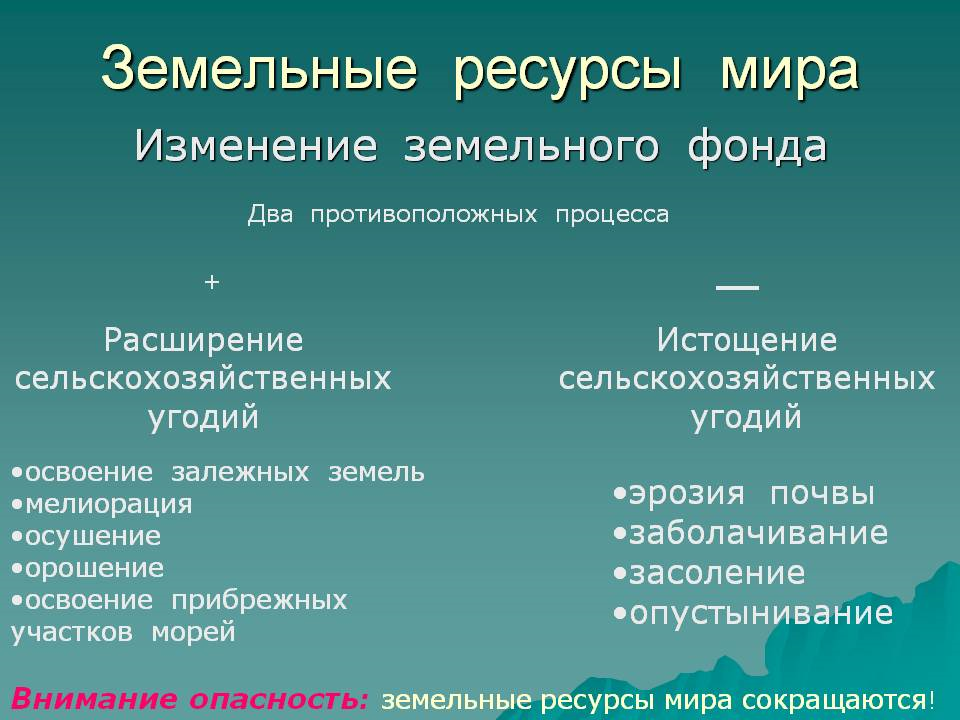 Площадь земельных ресурсов, приходящихся на одного человека, ежегодно сокращается на 2%, а площадь продуктивных угодий — на 6—7% ввиду растущей антропогенной нагрузки на земельные ресурсы и деградации почвенного покрова.
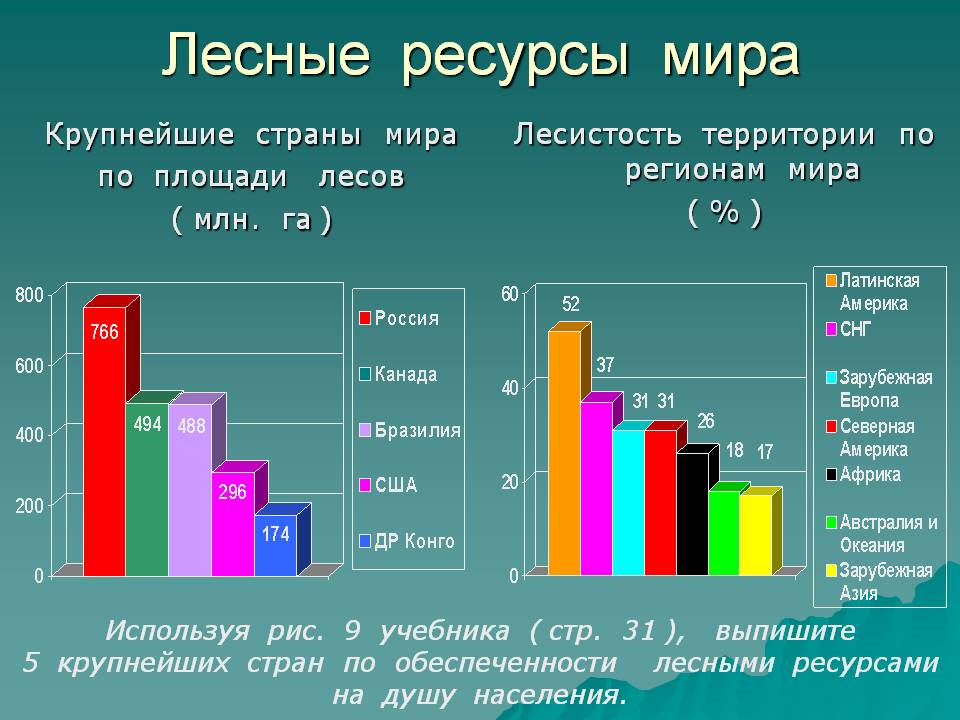 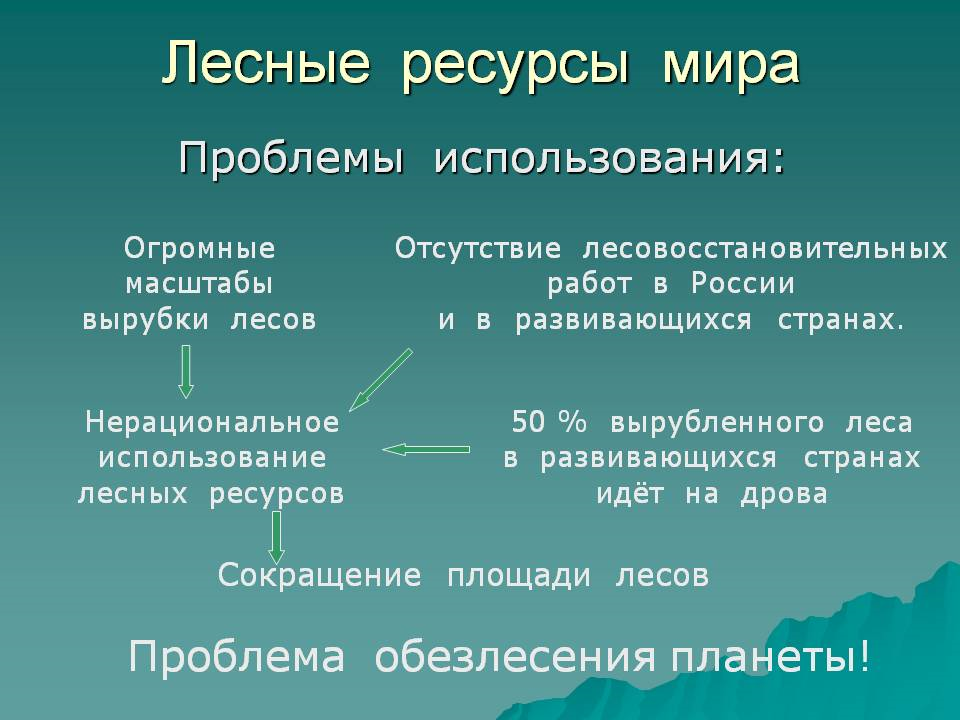 Водные ресурсы — поверхностные и подземные воды, которые находятся в водных объектах и используются или могут быть использованы. В более широком смысле — воды в жидком, твёрдом и газообразном состоянии и их распределение на Земле.
Водные ресурсы — это все воды гидросферы, то есть воды рек, озёр, каналов, водохранилищ, морей и океанов, подземные воды, почвенная влага, вода (льды) горных и полярных ледников, водяные пары атмосферы.
Общий объем (единовременный запас) водных ресурсов составляет 1390 млн.куб.км, из них около 1340 млн.куб.км — воды Мирового океана. Менее 3 % составляют пресные воды, из них технически доступны для использования — всего 0,3 %.
Ежегодно, 22 марта, по решению ООН отмечается Всемирный день водных ресурсов.
Крупнейшим потребителем воды является сельское хозяйство.
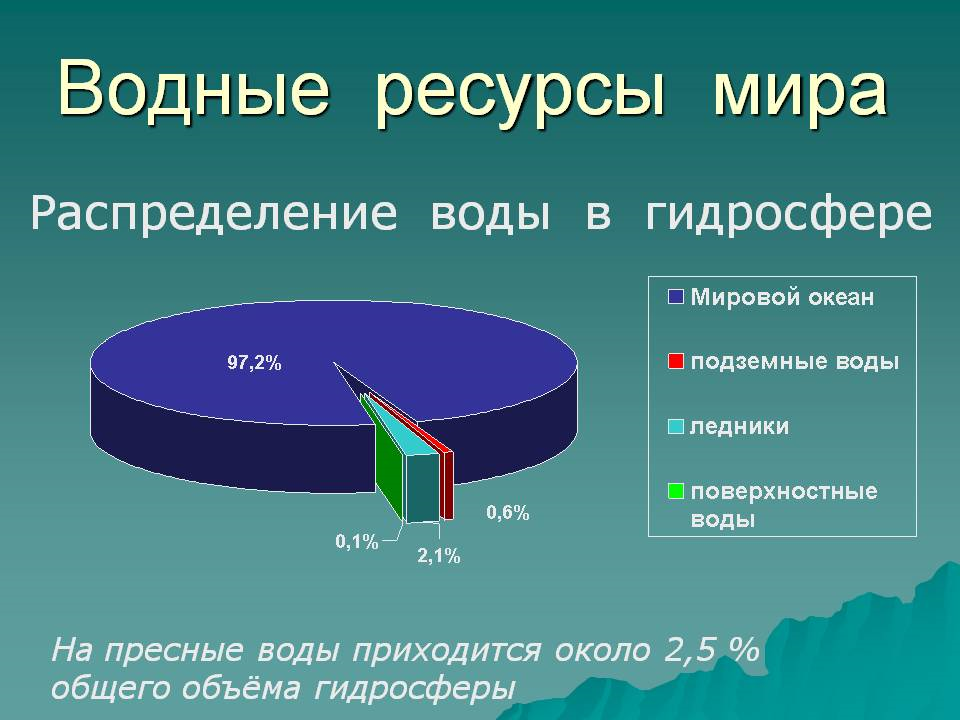 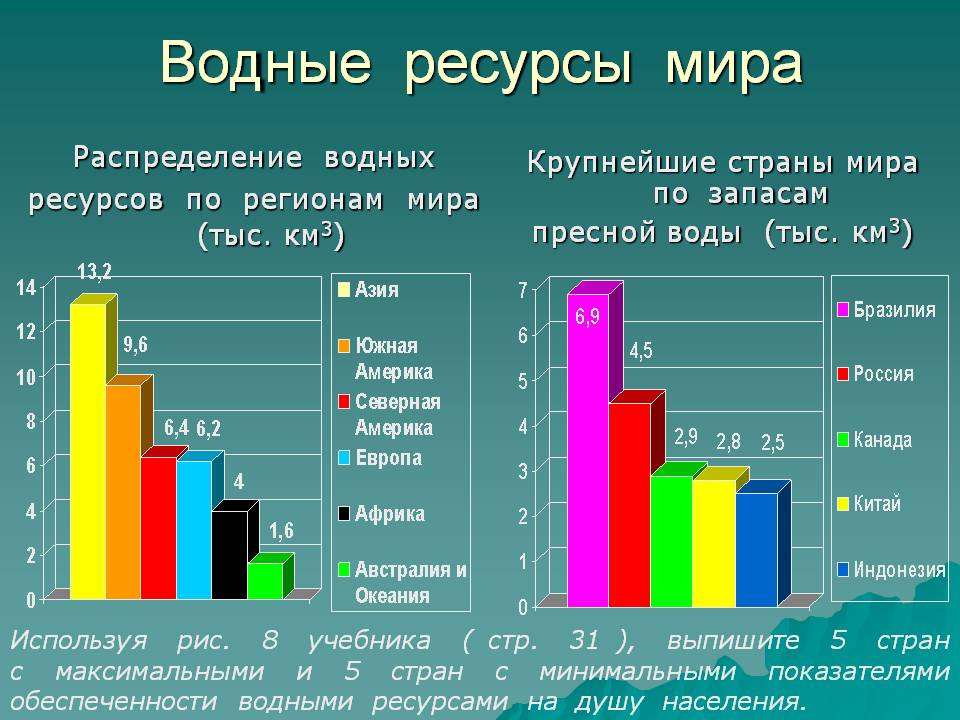 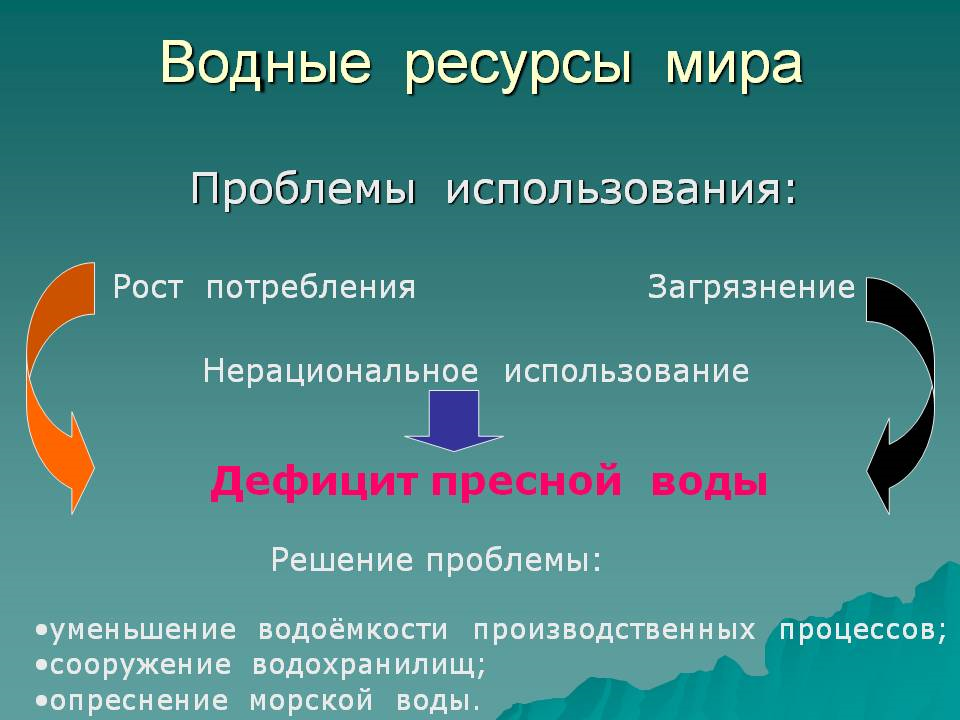 Биологические ресурсы состоят из растительных и животных ресурсов. 
Растительные ресурсы представлены дикорастущими и культурными растениями. Культурных растений на земном шаре значительно меньше, чем дикорастущих. 
Дикорастущие растения, в основном, сосредоточены в лесах и составляют лесные ресурсы. Леса на земном шаре образуют два пояса: 
северо - леса умеренного и субтропического климатических поясов, в которых преобладают хвойные породы деревьев; 
юго - леса субэкваториального и экваториального поясов из лиственными породами деревьев 
Страны, которые лежат за пределами лесных поясов, страдают от нехватки лесных ресурсов 
Показателем обеспеченности территории лесными ресурсами являются лесистость (соотношение между площадью лесов и общей площадью, в процентах) и запасы древесины . Средняя лесистость земного шара составляет 30%. В Южной Америке этот показатель достигает 52%, а в странах Северной Африки и Персидского залива всего 1-5%. 
Наибольшие лесные массивы сосредоточены в России, Канаде, Бразилии, США. 
Площадь лесов северного пояса с середины XIX в. существенно не уменьшилась, а вот леса южного пояса довольно быстро исчезают. Причинами запустения зеленых легких планеты есть подсечно-огневая система земледелия, растущие объемы экспорта древесины и использование древесины в качестве топлива. 
Ресурсы животного мира представляют собой жизненно важный ресурс человека. На Земном шаре насчитывается несколько миллионов видов животных. Биологическое разнообразие определяет здоровье и благосостояние человека. Поэтому проблема уменьшения видового разнообразия в течение последних 30 лет считается наиболее острой. Скорость видового истощения в 1 – 10 тыс. раз выше естественных темпов (4 вида в год).
Неисчерпаемые ресурсы
К ним относят:
климатические ресурсы
агроклиматические ресурсы
рекреационные ресурсы
Климатические ресурсы - это свойства климата, которые можно использовать в хозяйстве (солнечная и ветровая энергии). Климатические ресурсы неисчерпаемы, но содержание 02 в атмосфере за последние 50 лет уменьшилось на 0,02%. Это объясняется сжиганием органического топлива и технологическими процессами, потребляющими кислород (02).
Солнечная энергия распределяется неравномерно по земному шару. Наибольшее количество ее поступает в тропических широтах и в странах, где продолжительность солнечного сияния наибольшая: Япония, Израиль, Австралия, США (Калифорния, Флорида). Поэтому тропические страны имеют более благоприятные условия для ее использования. Солнечной радиации поступает 0,16 кВт на 1 км2 поверхности Земли.
Ветровая энергия неисчерпаемая, дешевая, не загрязняет окружающую среду, но создает шумовое загрязнение. Препятствием в освоении ветровой энергии является ее непостоянство. Однако на побережьях Северного, Балтийского и арктических морей ветры дуют с постоянством и достаточной силой. Ресурсы ветровой энергии, в отличие от солнечной, сосредоточены главным образом в умеренном поясе.
Агроклиматические ресурсы— это свойства климата, обеспечивающие возможности сельскохозяйственного производства. Они характеризуются: продолжительностью периода со среднесуточной температурой выше +10 °С; суммой температур за этот период; соотношением тепла и влаги (коэффициент увлажнения); запасами влаги, создаваемыми в зимний период снежным покровом. Разные части мира обладают разными агроклиматическими ресурсами.
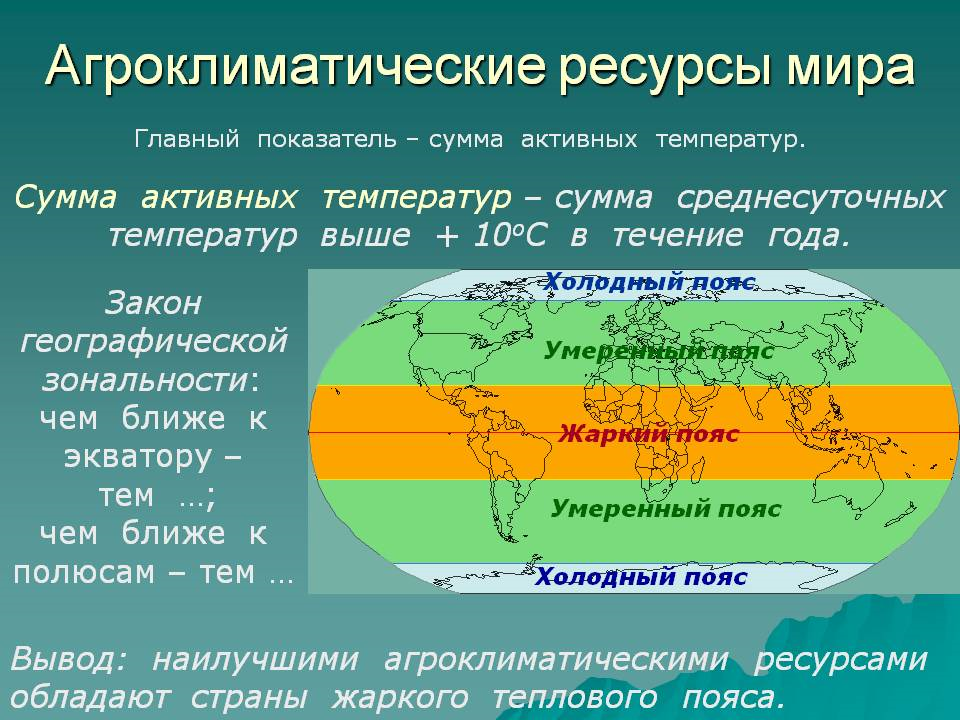 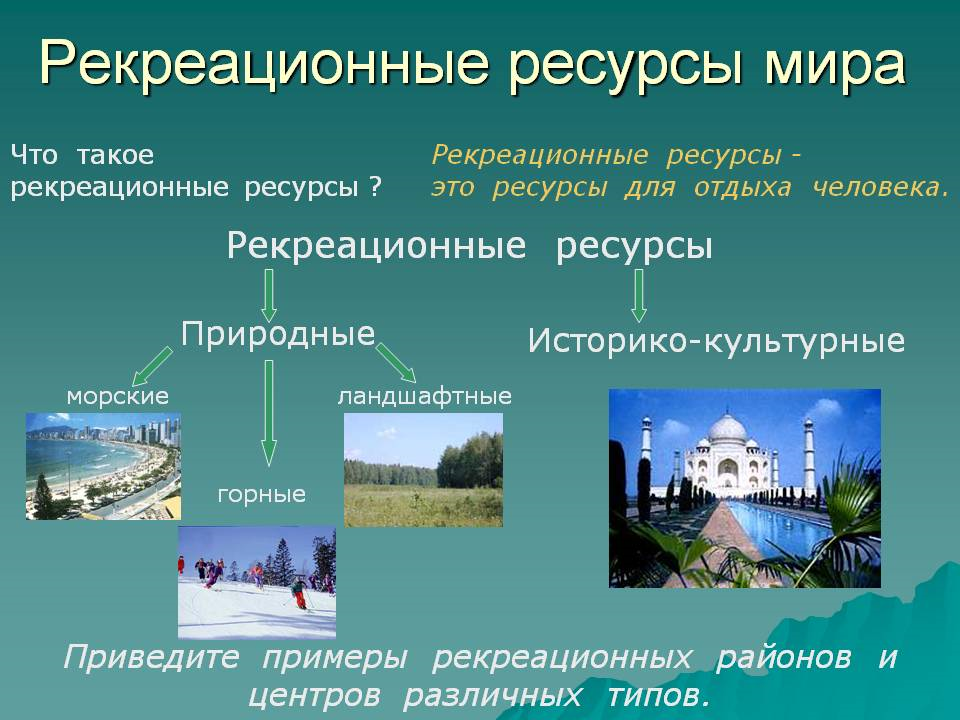 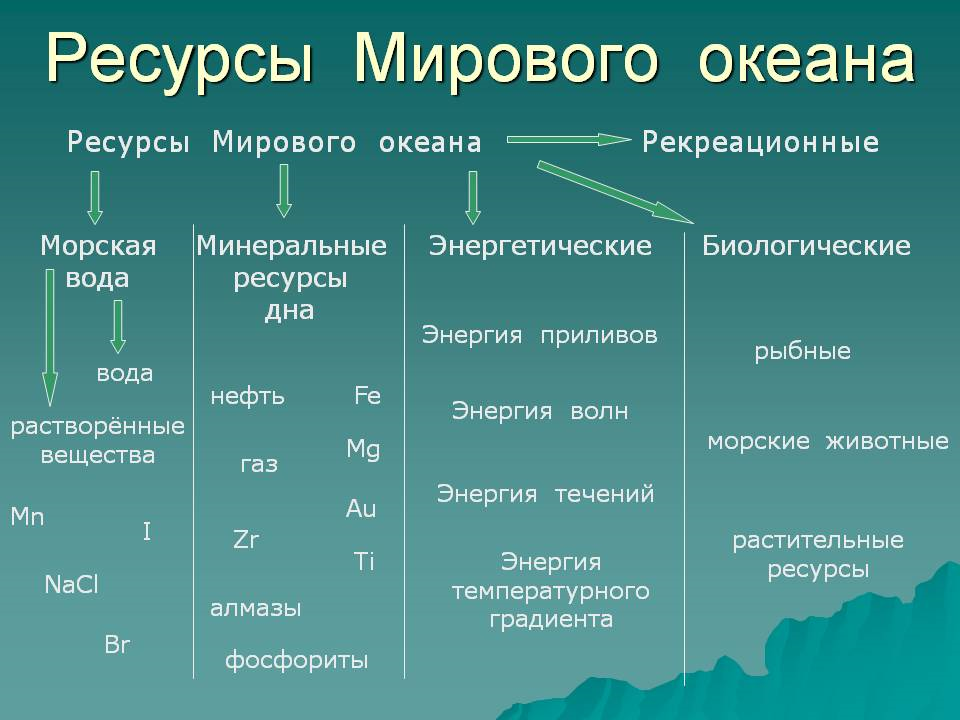